Current Status of CMA GSICS Collaboration Server
XU Zhe
CMA GDWG
2018-3-21 ShangHai
1
CMA GPRC Website Update
Reviewed by GDWG co-chairs, last annual meeting
Fix error links, new webpage online http://gsics.nsmc.org.cn
CMA GRWG: Content provider
CMA GDWG: Website construction and operation
Integrated into NSMC Web Portal, Servers operated by NSMC IT Dep.
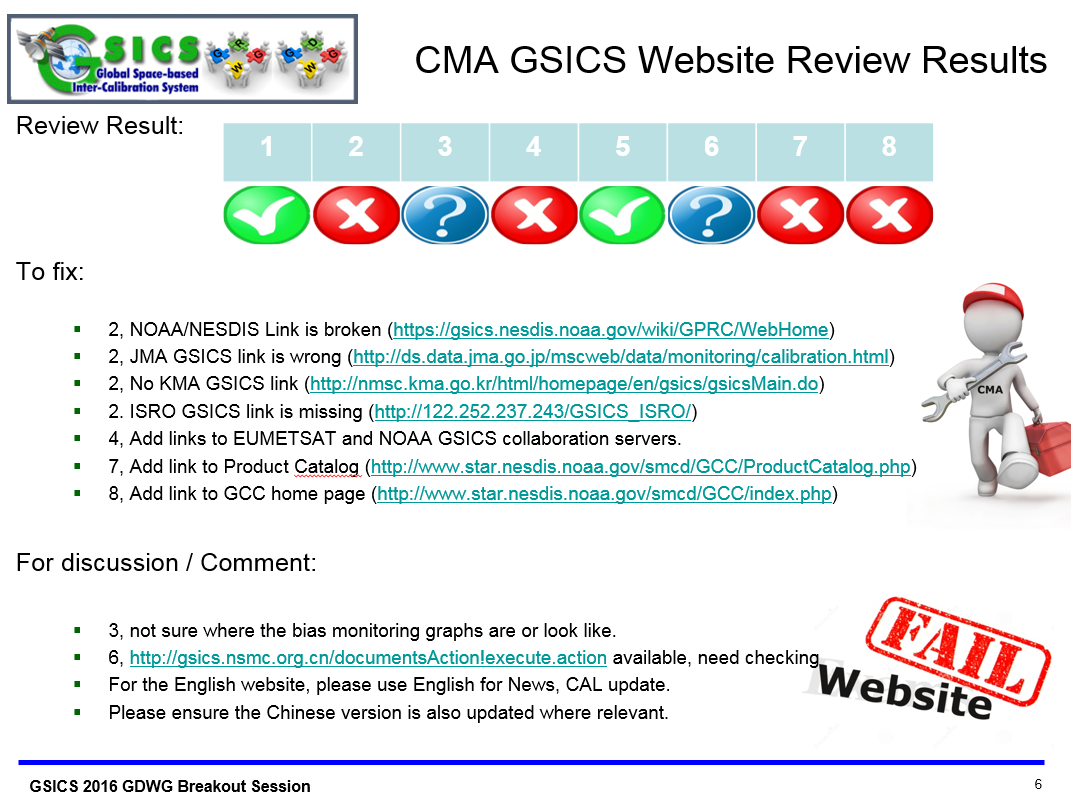 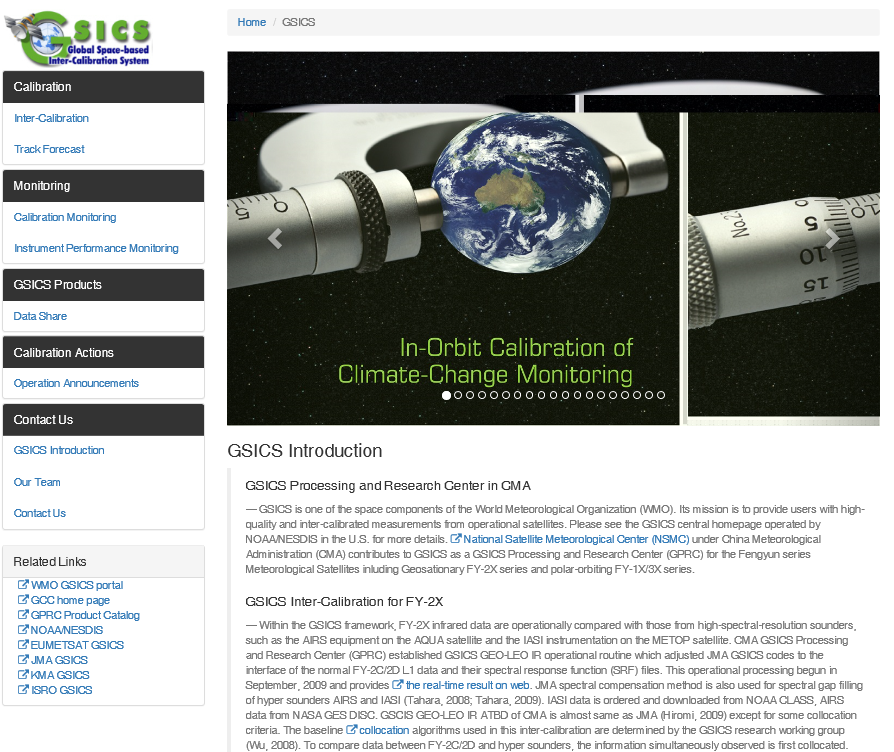 2
[Speaker Notes: GSICS Processing and Research Centres (GPRC)]
CMA GPRC Website Update
Instrument Performance Monitoring
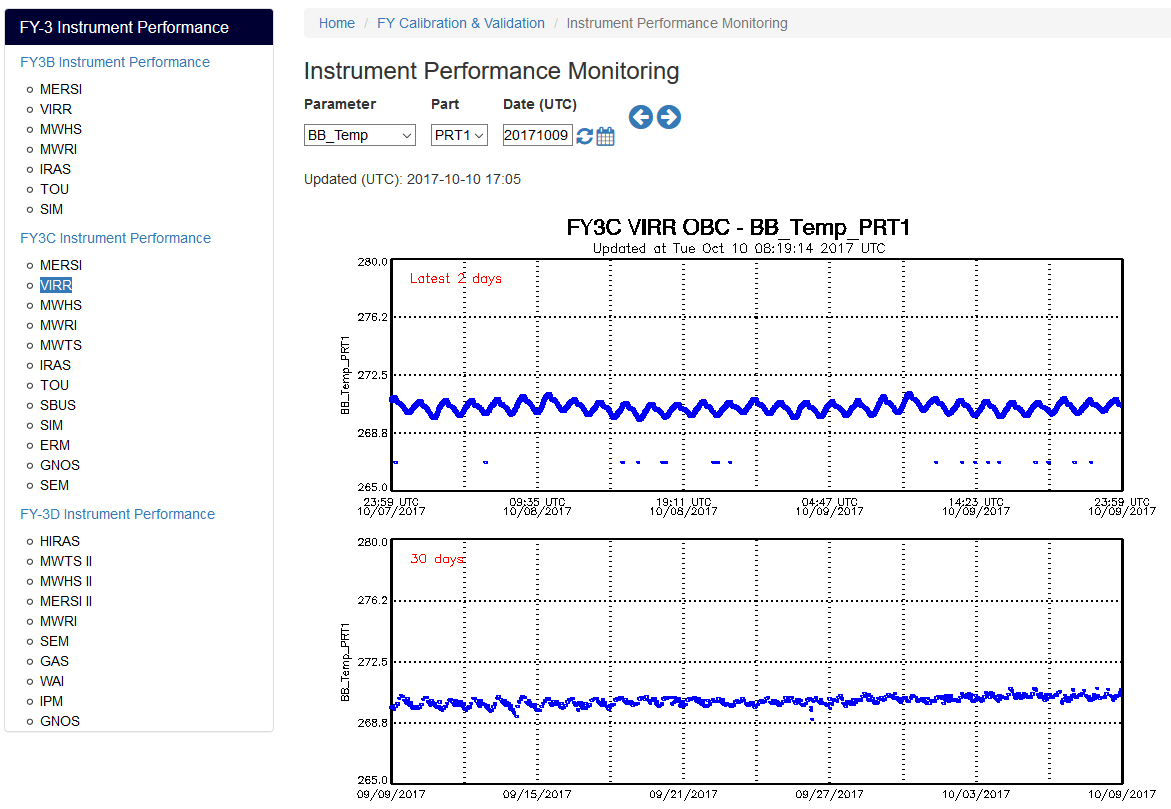 3
CMA GPRC Website Update
Instrument Status
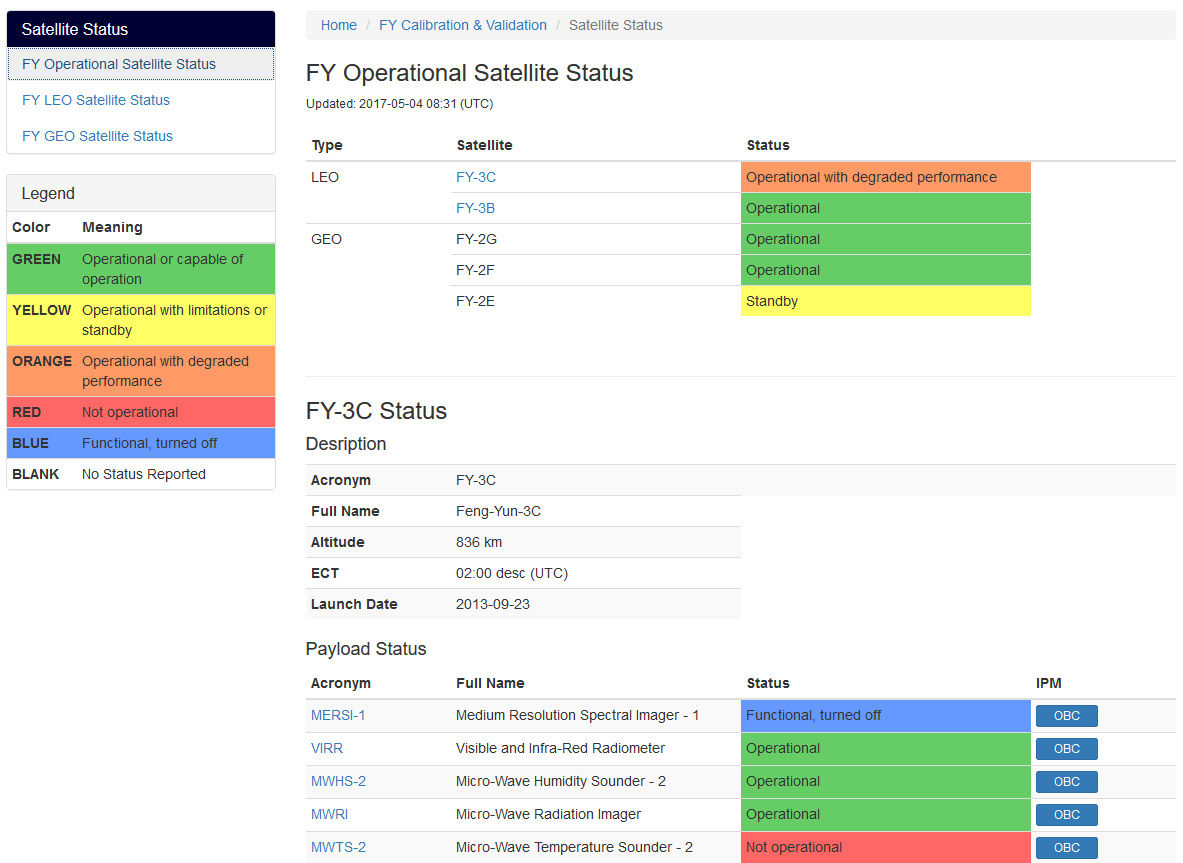 4
CMA GPRC Website Update
Landing Page (Li Yuan)
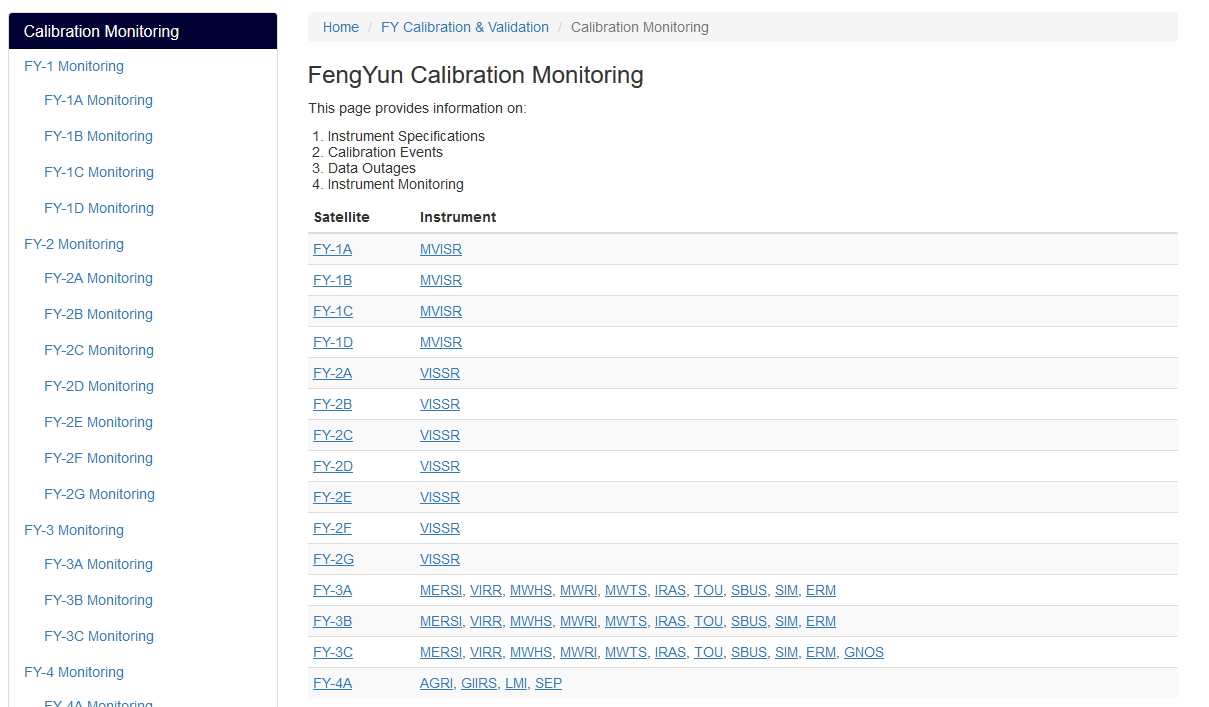 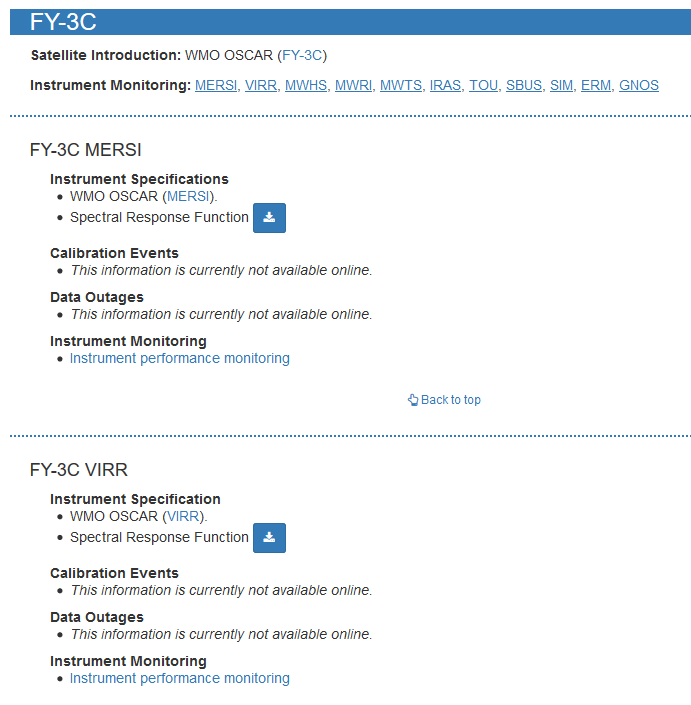 5
Preservation of GSICS Products: CMA Solution
Data flow: GET and PUT
GET：Data collecting server, download file from EUMETSAT Thredds
PUT：Tamper-resistant server, a back up for all static content on Web sever.
Scheduled routine job, 1/day
For backup, no timeliness requirement
Con.: No supervise and monitoring
Collecting server: Shell script and a configuration file
DMZ(NSMC)
Data Collecting
Remote Servers(EUM)
Tamper-resistant
Web Server
6
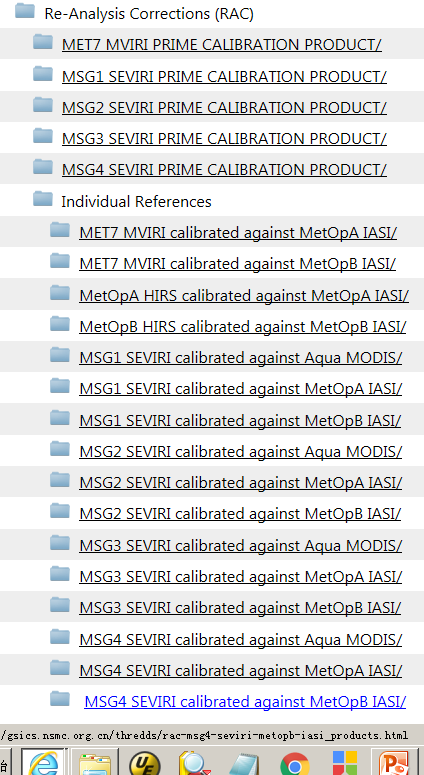 Preservation of GSICS Products
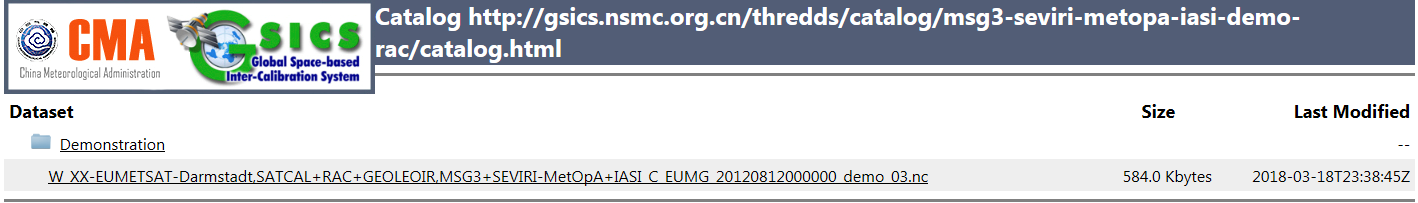 7
[Speaker Notes: GSICS Processing and Research Centres (GPRC)]
Preservation:	CMA To EUMETSAT
EUMETSAT provide FTP account for CMA to upload (Thanks to Peter Miu)
CMA RAC product generation updating now (Vendor change) 
Begin to upload to EUM when CMA RAC product generate stable
8
NetCDF Check Tool
Basis: FY-4A L2 product : All NetCDF
QC Check: Meta-data and data field
Convention/Standard requirement
Variable type check
Format Check
Value:
Static: Value Check
Dynamic: Range check
9
Thank you for your attention
WMO GSICS Portal 
http://gsics.wmo.int

GSICS Coordination Centre http://www.star.nesdis.noaa.gov/smcd/GCC/index.php

GSICS Product Catalog https://www.star.nesdis.noaa.gov/smcd/GCC/ProductCatalog.php

GSICS Wiki
http://gsics.atmos.umd.edu/wiki/Home
10